Fig. 9 Mechanism of sperm capacitation by the BSP proteins and HDL.
Biol Reprod, Volume 65, Issue 1, 1 July 2001, Pages 41–51, https://doi.org/10.1095/biolreprod65.1.41
The content of this slide may be subject to copyright: please see the slide notes for details.
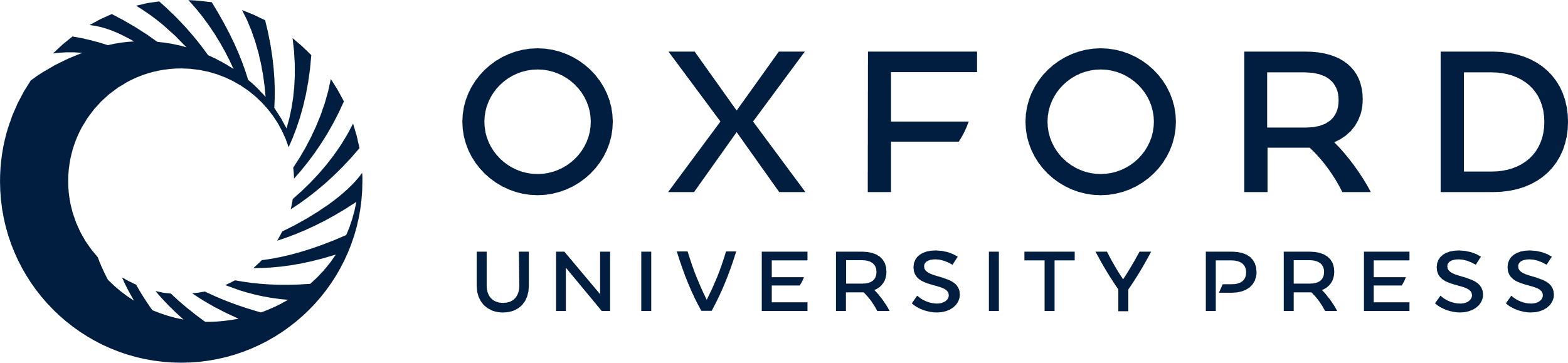 [Speaker Notes: Fig. 9 Mechanism of sperm capacitation by the BSP proteins and HDL.


Unless provided in the caption above, the following copyright applies to the content of this slide: © 2001 by the Society for the Study of Reproduction, Inc.]